Ptáci
Vrubozobí
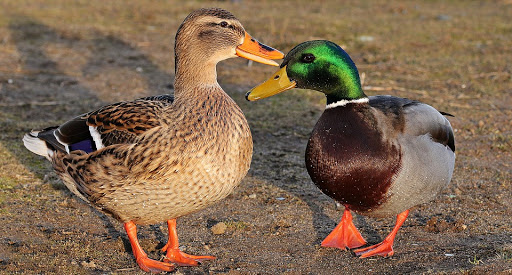 Kachna divoká
Kachna domácí
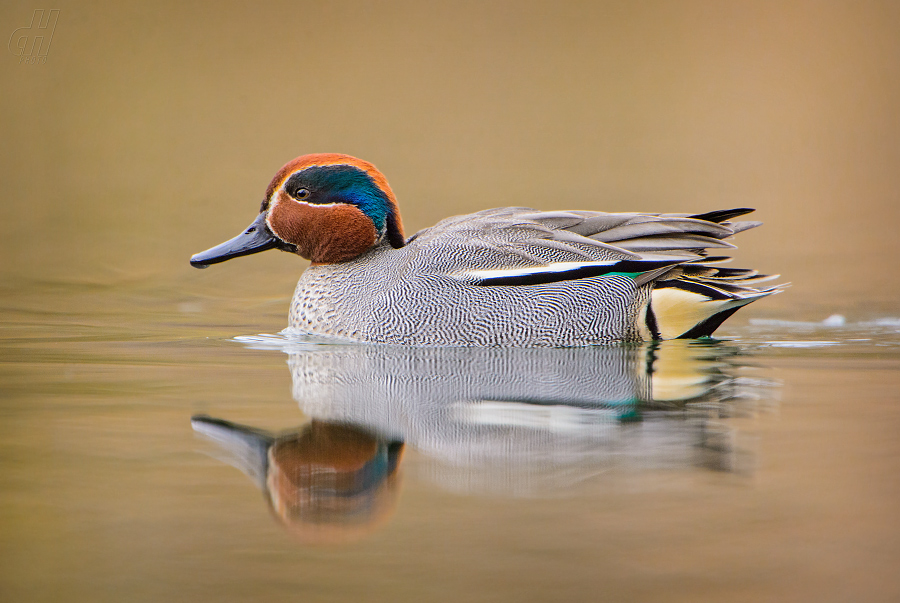 Čírka obecná
Potápka roháč
Lžičák pestrý
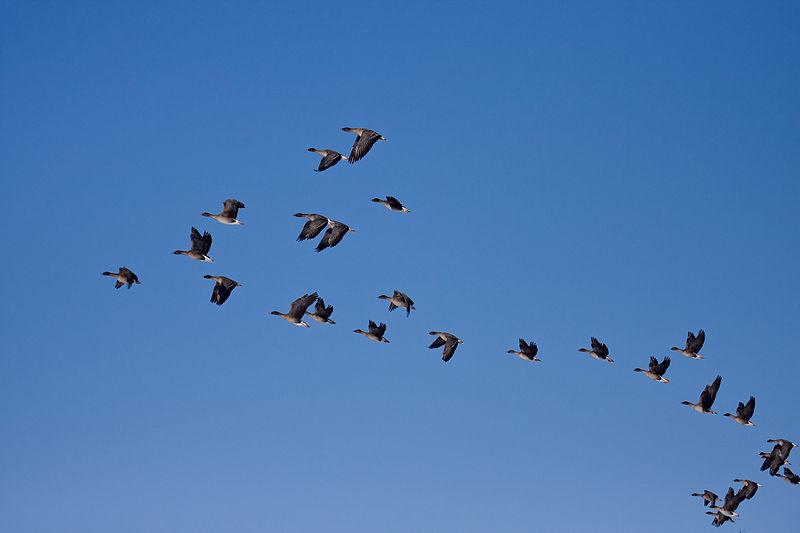 Husa velká
Husa domácí
Polák chocholačka
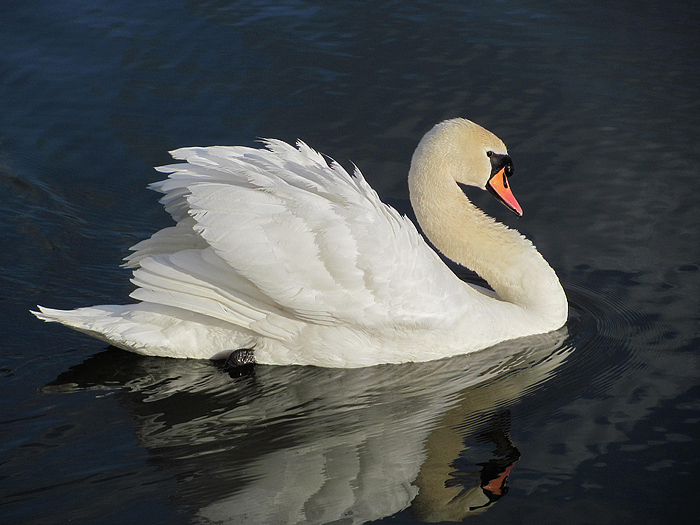 Labuť velká
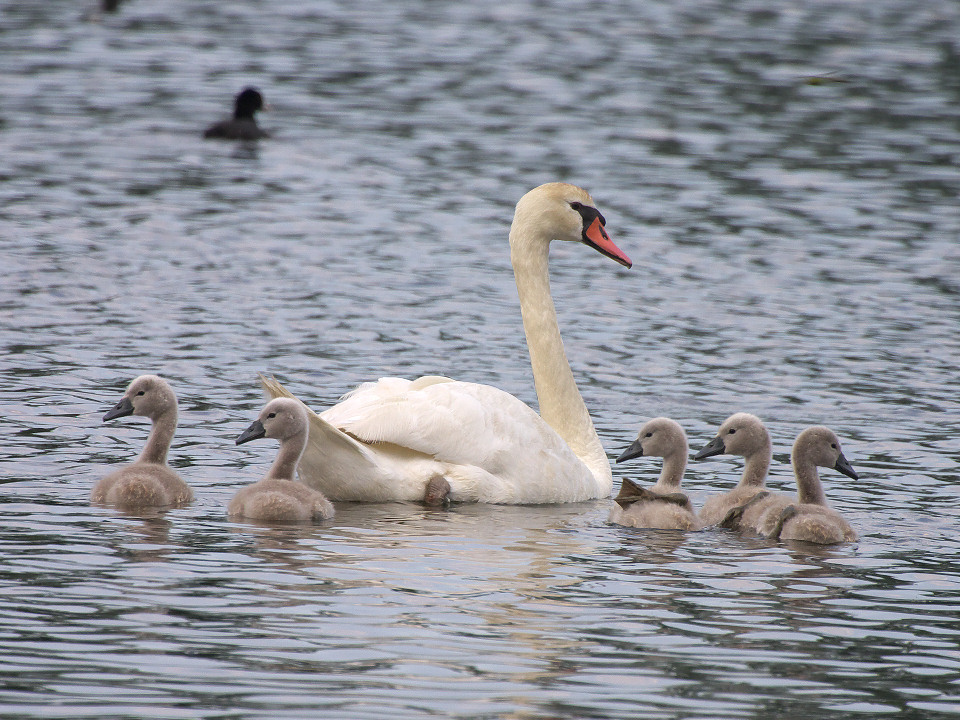 Labuť černá